Увеличиваем продажи
синергия нескольких инструментов интернет-рекламы
Каналы получения заказов
Первичные
Повторные
Поисковая оптимизация
Контекстная реклама
Социальные сети
Прайс-агрегаторы
Объявления, аукционы, порталы и форумы
Ремаркетинг
Социальные сети
Email-маркетинг
Работа с базой
Рекомендации, бонусные программы и т.д.
Синергия каналов
Комплексный маркетинг – это не просто контекст и SEO, это работа как над внешними каналами, так и над внутренними факторами

Привлечение + удержание 
+ возврат клиента.
Падение спроса:SEO vs. Content
Полезность
Количество или качество
Платить за каждое привлечение клиента или завоевать его лояльность 1 раз и получать отдачу постоянно
Стоимость транзакции
Ремаркетинг это лишь начало
Email-маркетинглидер повторных продаж
Анонимный посетитель –враг конверсии
Анонимный посетитель –враг конверсии
Получить контакты клиентаэто уже пол дела
Сегментация – основа успешной рассылки
Автоматизация процесса
Автоматизация начинается со сценария
Для хорошего сценария нужно продумать все способы получения почты, события, к которым можно привязаться, и актуальность вашего письма
Email – инструмент общения
Мне важно Ваше мнение!
Почему я так люблю email
… и конечно же…
… и конечно же…
… и конечно же…
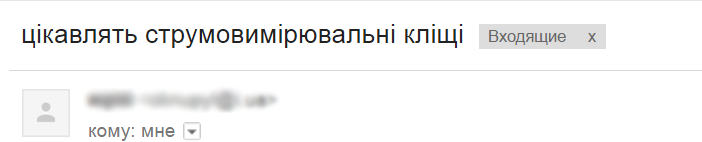 Результат – синергия каналов
Результат в цифрах
Спасибо за внимание
С уважением
Никита Поляк

polyak@220volt.com.ua 

facebook.com/nikita.polyak 
vk.com/nikita.polyak